Крещение Господне
Этот праздник  установлен в память  Крещения Иисуса Христа  Иоанном Крестителем в реке Иордан. 
  Когда Иисусу Христу исполнилось тридцать лет, он пришел на реку Иордан к Иоанну Крестителю, чтобы принять от него крещение.
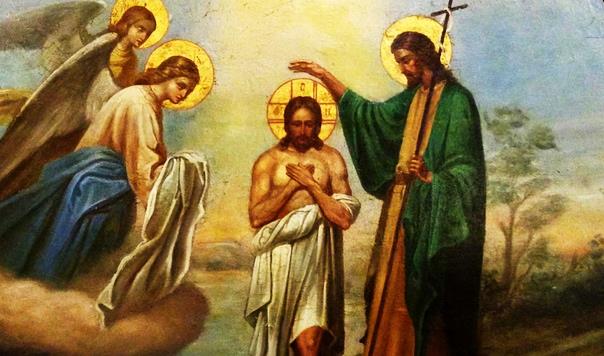 Праздник Крещения Господня называется также «Богоявлением» потому что при крещении было явление Святой Троицы: над Богом Сыном явился Дух Святой в виде голубя и с небес раздался голос Бога Отца.
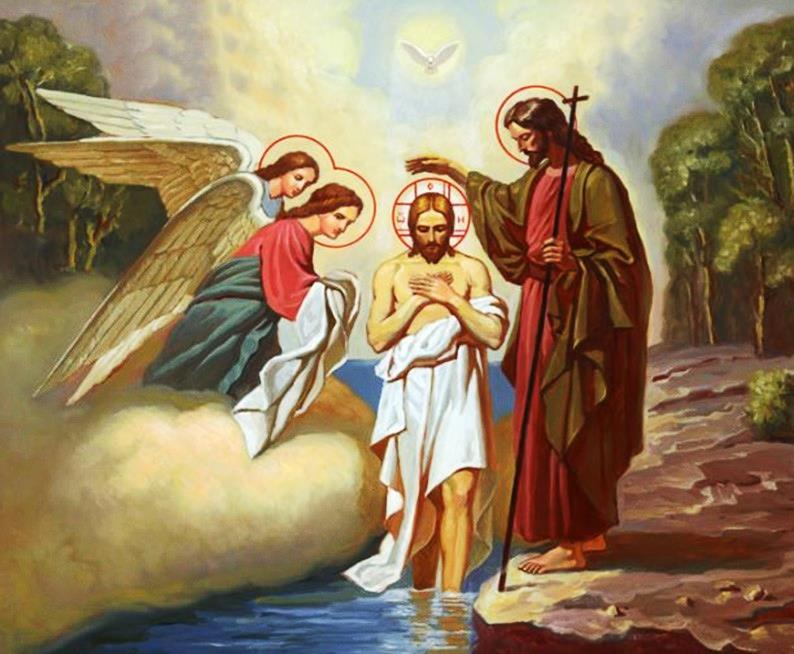 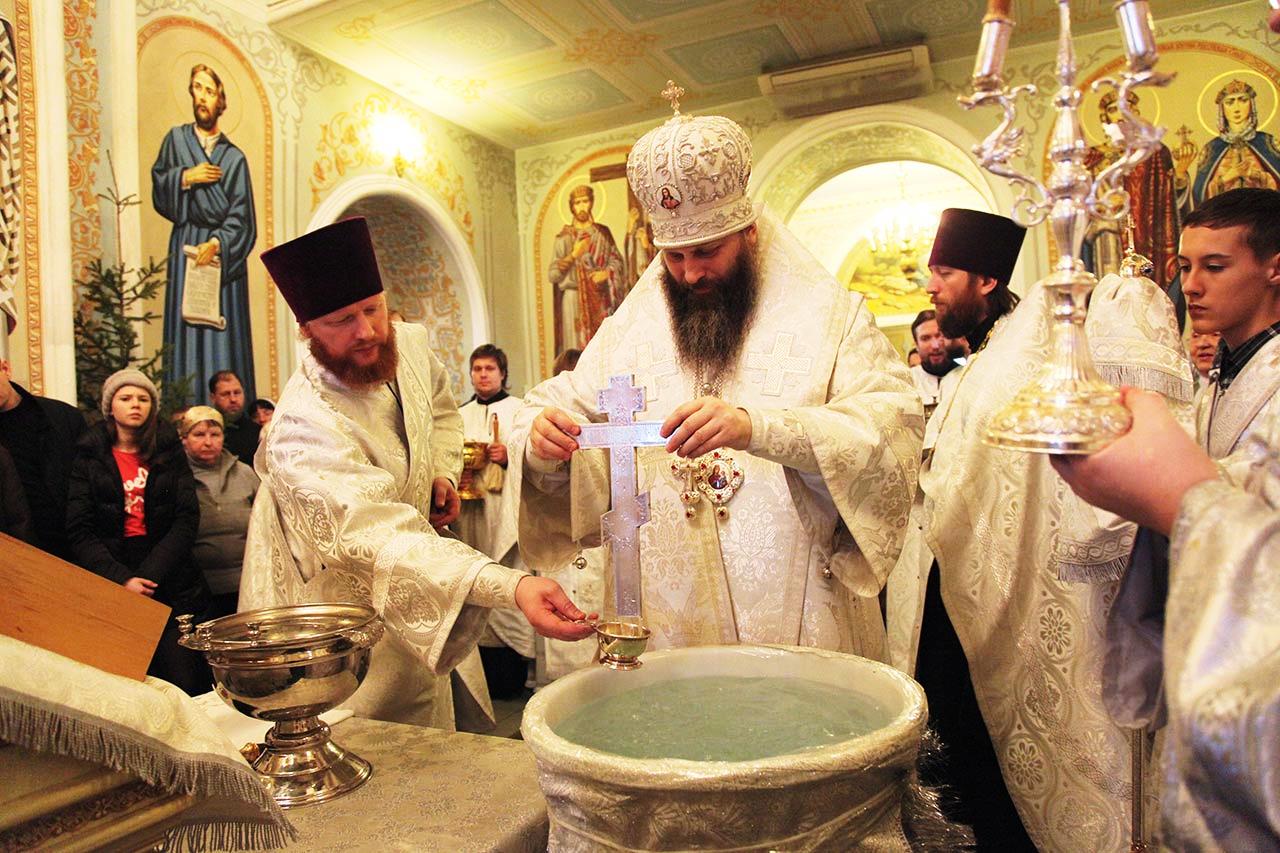 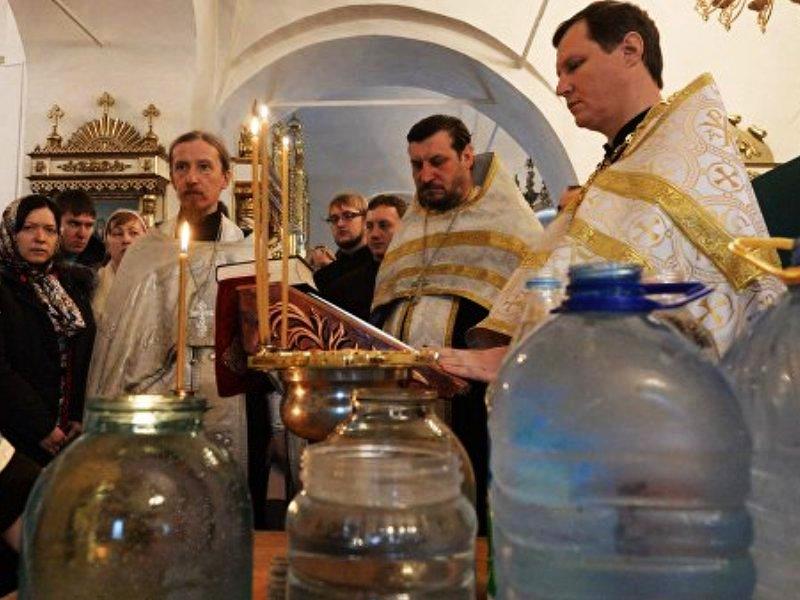 Традиционно верующие совершают трехкратное погружение в воду, символизирующее смерть Христа и приобщение к его воскрешению.
В водоемах, покрытых январским льдом, вырубают проруби в форме крестов, такие купальни принято называть «иорданью».
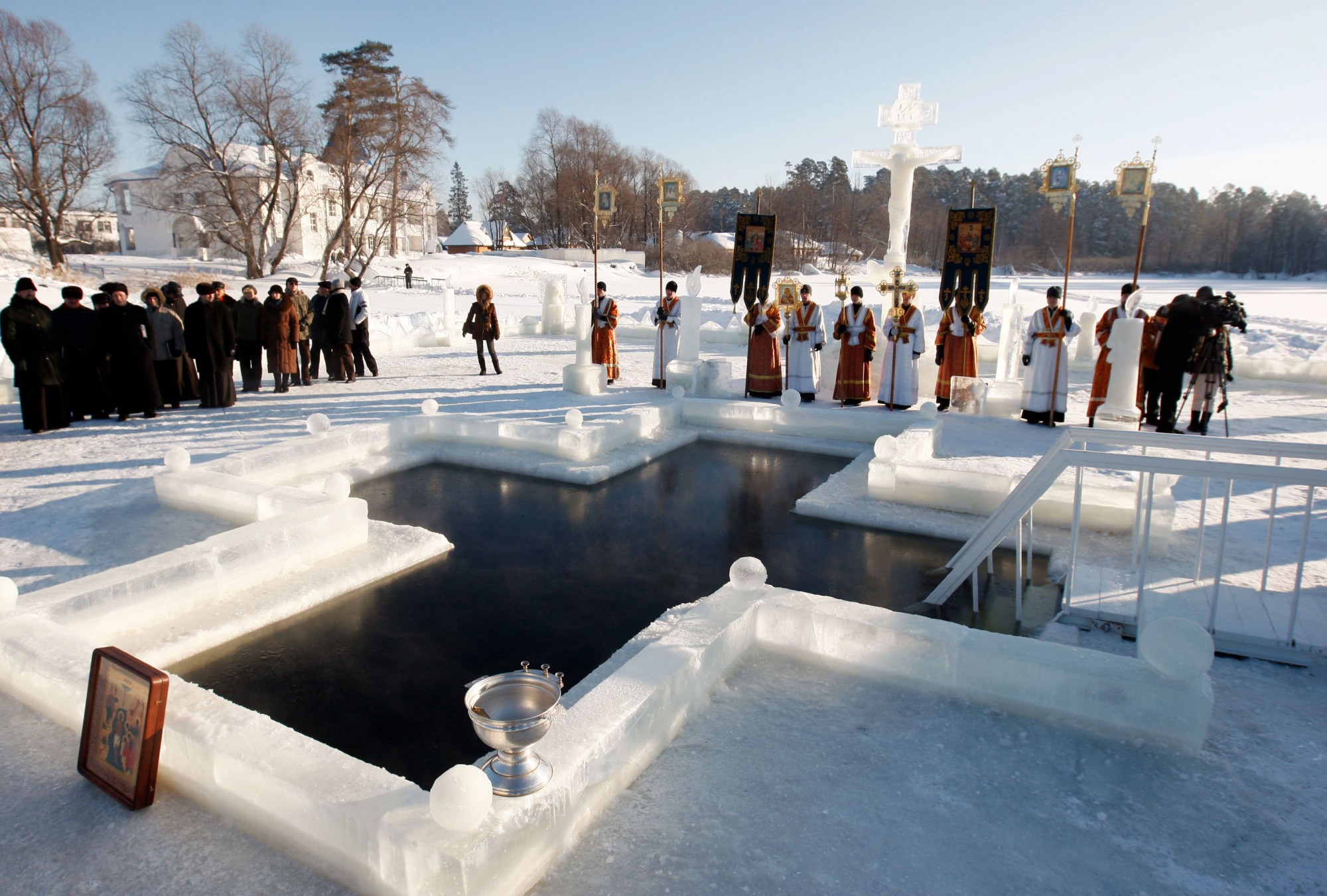 Своим крещением Иисус Христос установил таинство Крещения.
Самое первое таинство которое вводит человека в Церковь
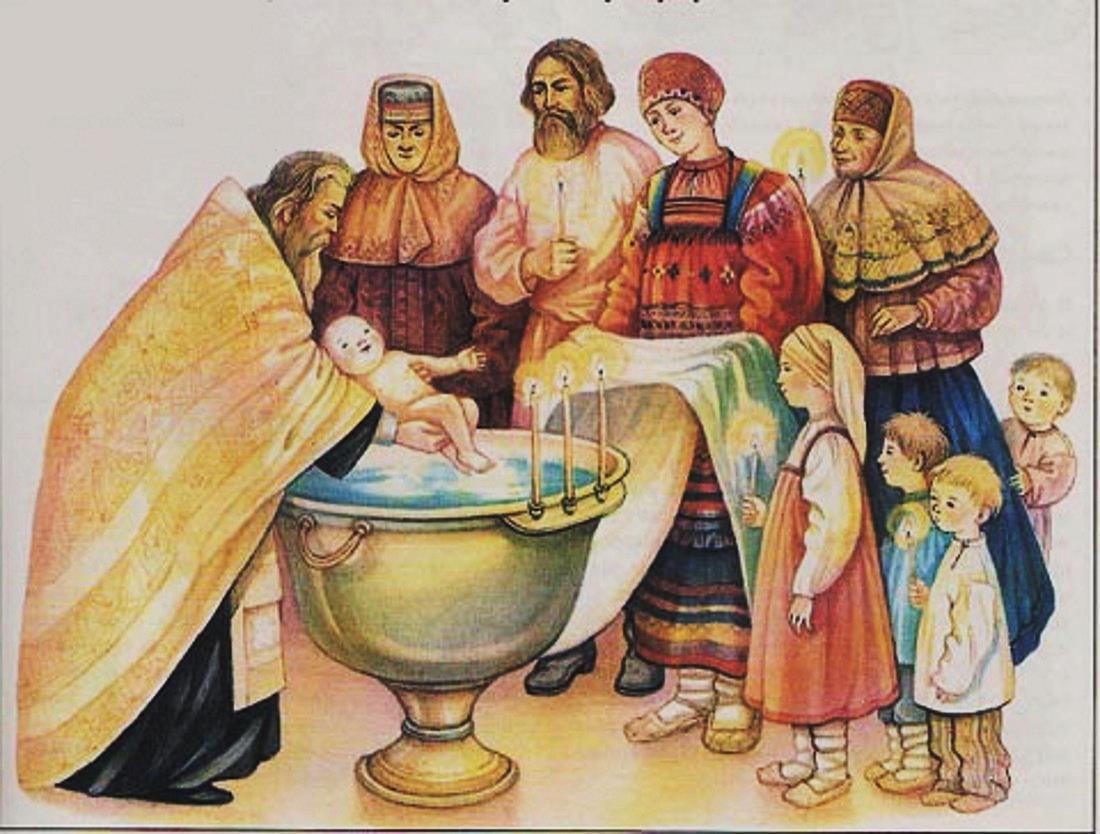 Синквейн
1. Крещение
2.  православный, светлый, радостный
3. прощать грехи, очищать душу, верить
4. Иоанн Креститель крестил Иисуса
5. Богоявление